Activiteitenplan Scouting Nederland 2017
Zo zijn we hier gekomen
Landelijke raad juni 2016:Instemming document ‘Van toekomstvisie naar praktijk’
15 september:Consultatiebijeenkomst concept activiteitenplannen
Landelijke raad december 2016:Instemming activiteitenplan Scouting Nederland 2017
Dit gaan we in 2017 doen
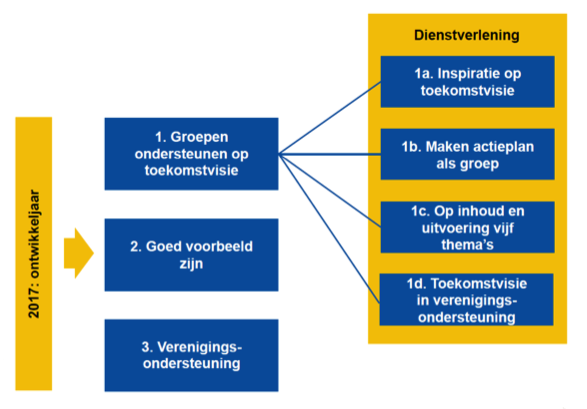 Inspiratie en toekomstvisie en verenigingsondersteuning
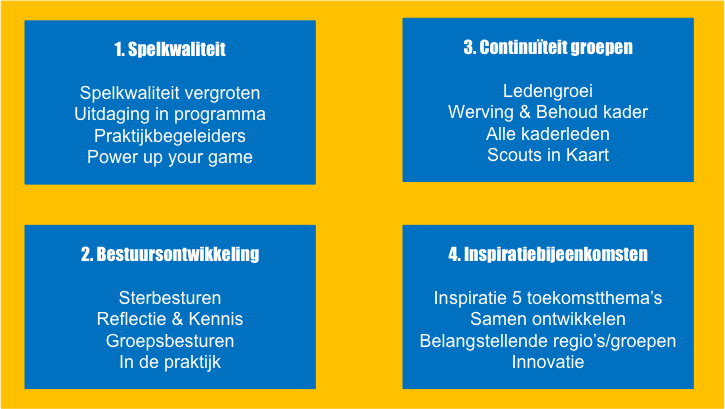 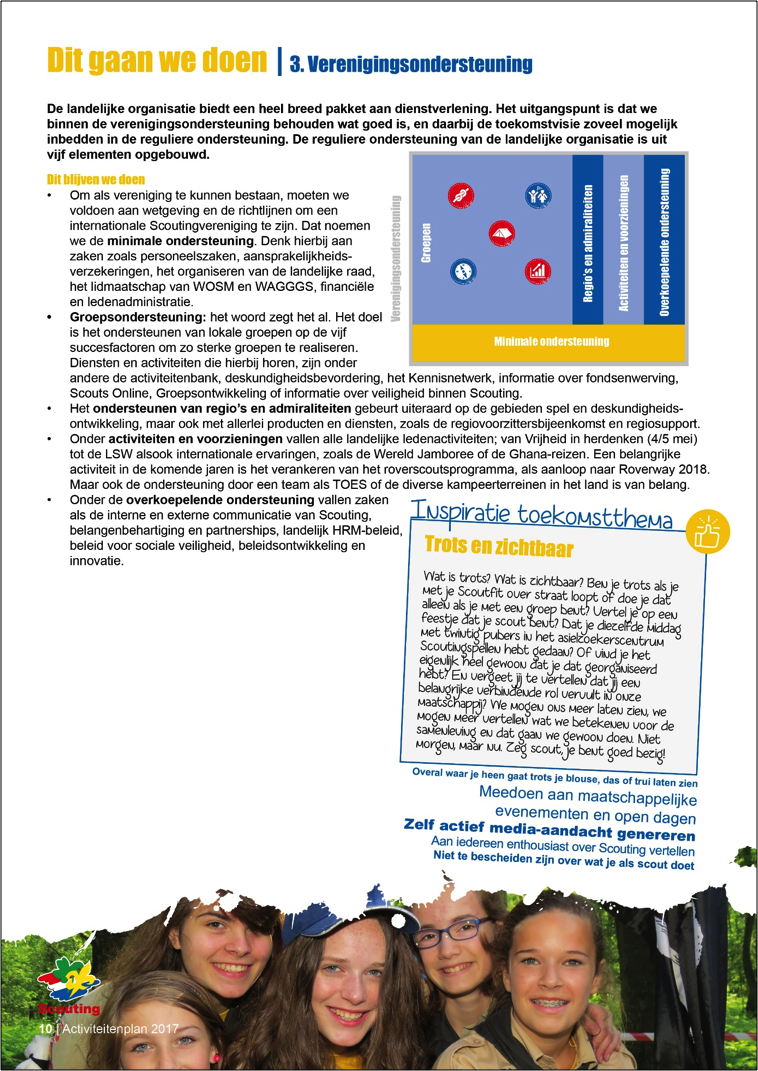 &
Op koers blijven
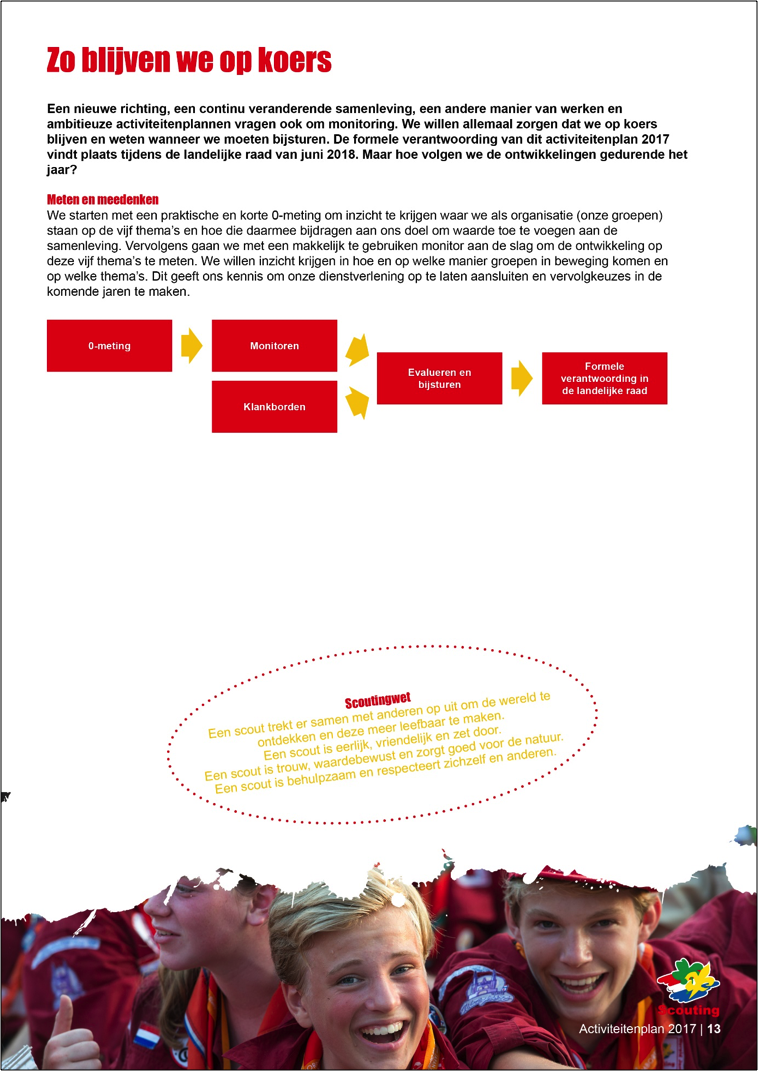 Goed voorbeeld zijn
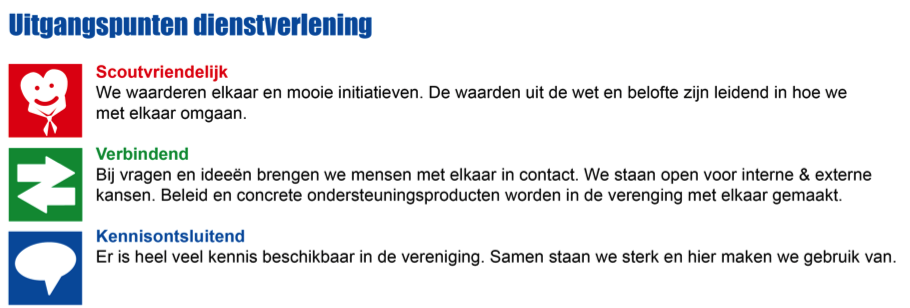